Agronomy CDE
Weed Identification
Barnyard Grass
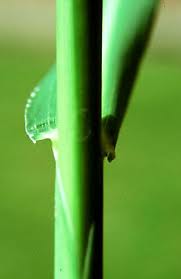 Black Nightshade
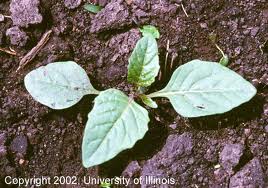 Broadleaf Plantain
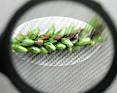 Buckhorn Plantain
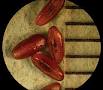 Bull Thistle
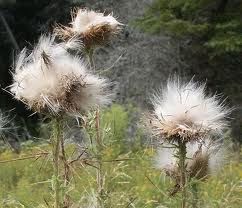 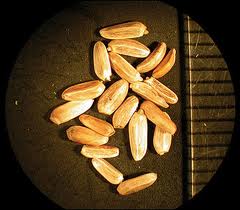 Canada Thistle
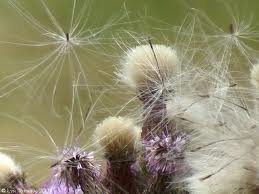 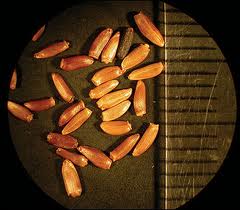 Cheat Grass
Cogongrass
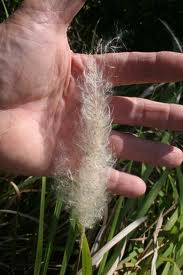 Common Chickweed
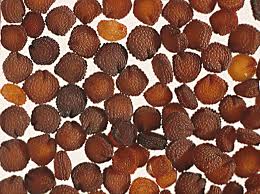 Common Cocklebur
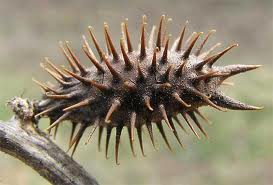 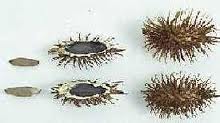 Common Lambs Quarter
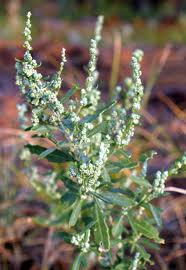 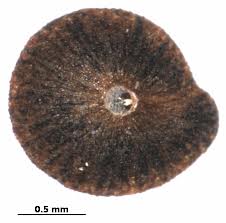 Common Mallow
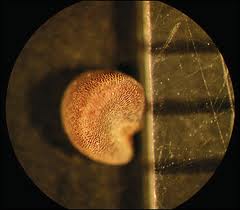 Common Milkweed
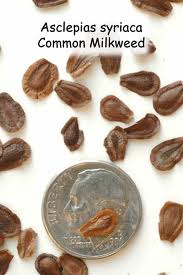 Common Mullein
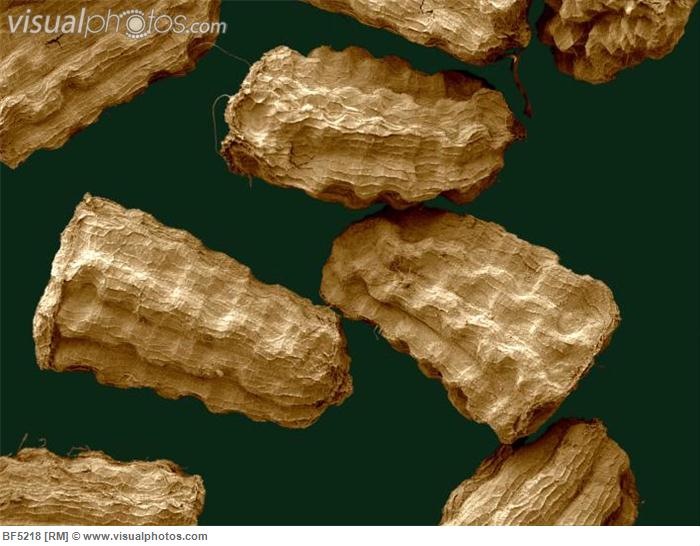 Common Purslane
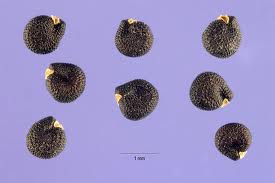 Common Ragweed
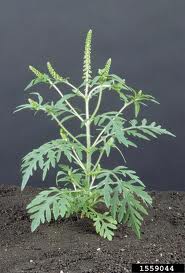 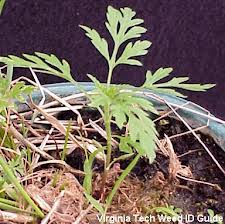 Common Sunflower
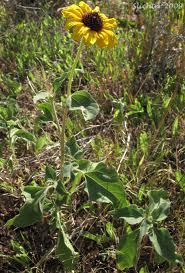 Crabgrass
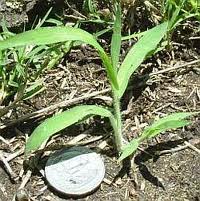 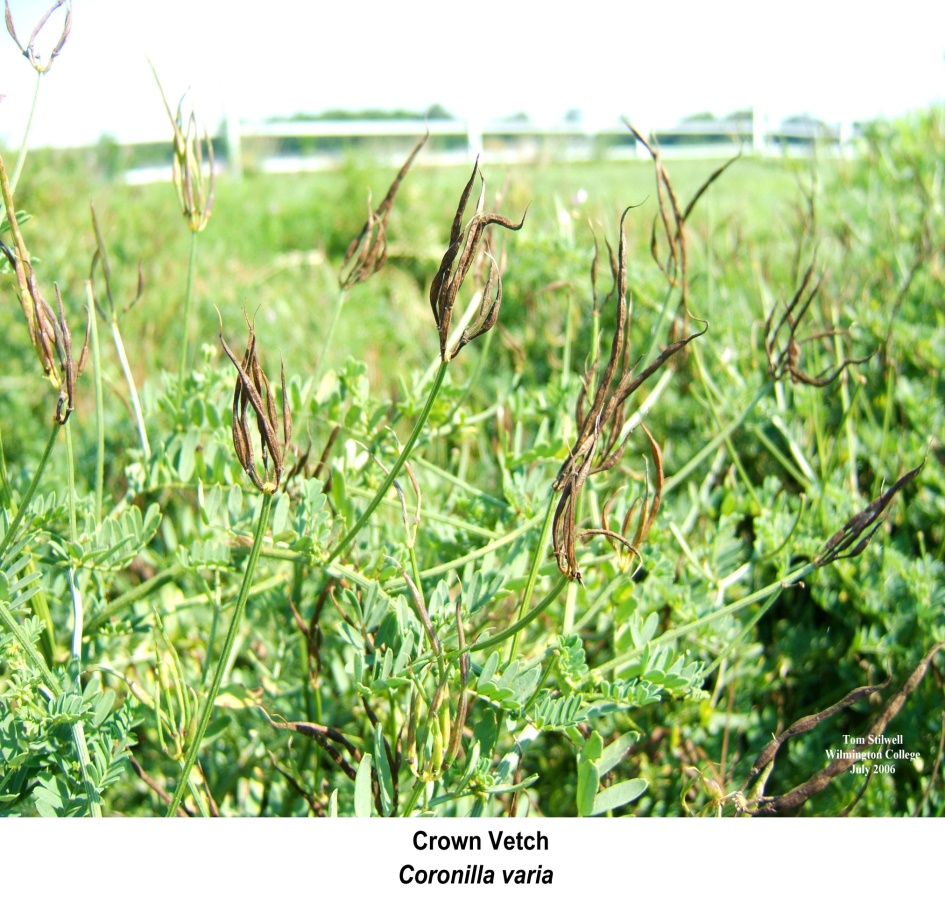 Crown Vetch
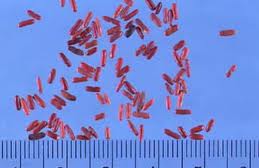 Curly Dock
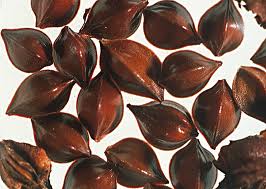 Dandelion
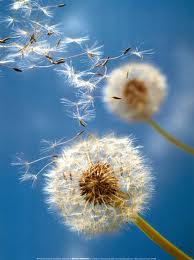 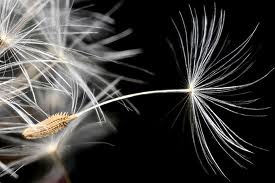 Field Bindweed
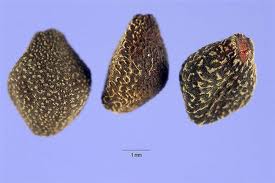 Field Dodder
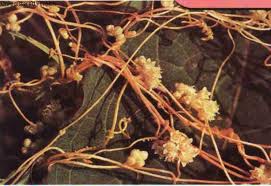 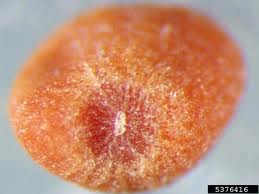 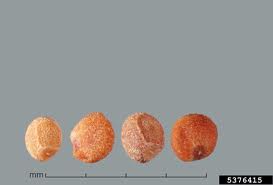 Field Pennycress
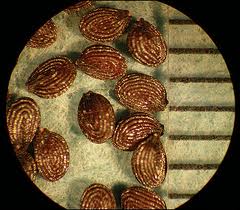 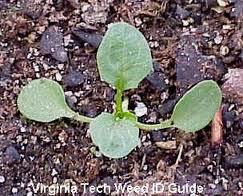 Field Sandbur
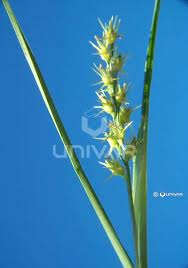 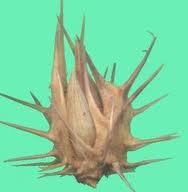 Giant Foxtail
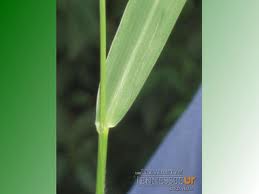 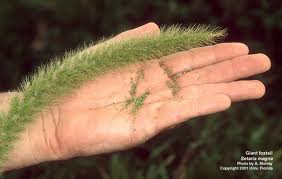 Green Foxtail
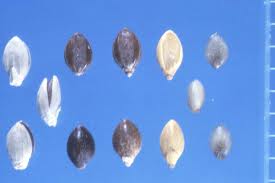 Yellow Foxtail
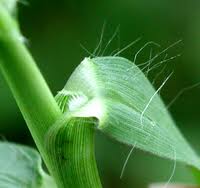 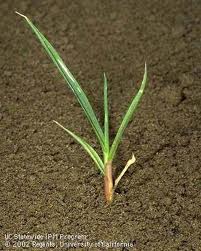 Giant Ragweed
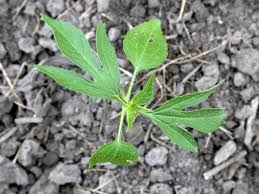 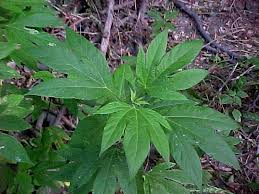 Ground Cherry
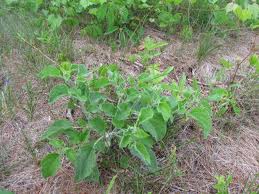 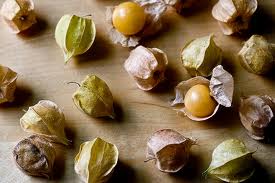 Horsenettle
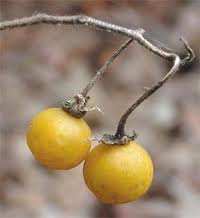 Horseweed (Marestail)
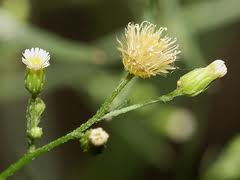 Jimsonweed
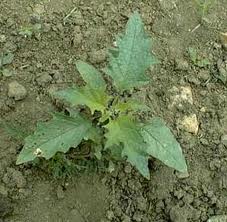 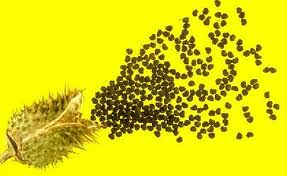 Johnsongrass
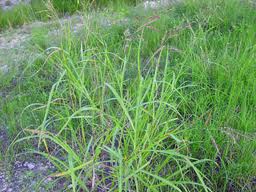 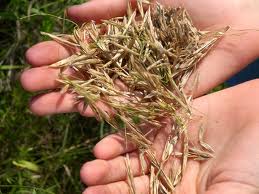 Kochia
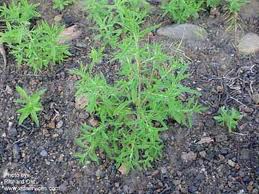 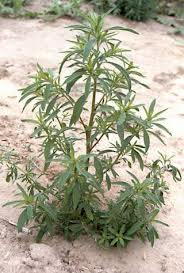 Leafy Spurge
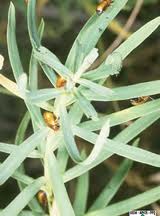 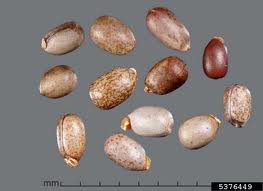 Morningglory
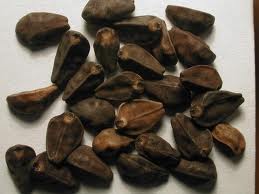 Silver Nightshade
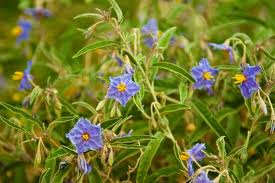 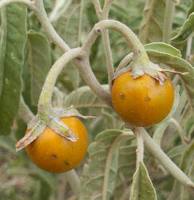 Nutsedge
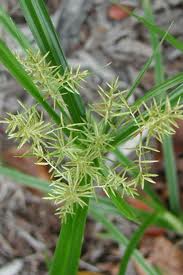 Prickly Lettuce
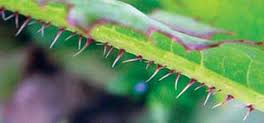 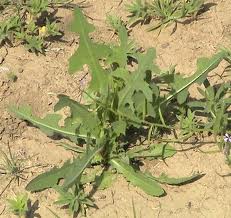 Prostrate Knotweed
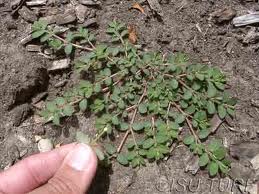 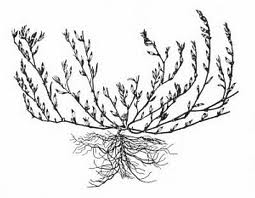 Prostrate Spurge
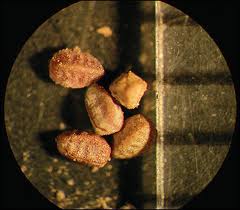 Puncturevine
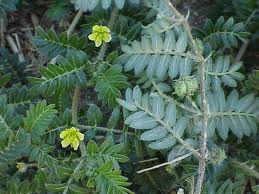 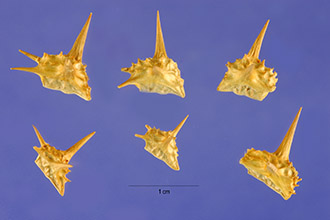 Quackgrass
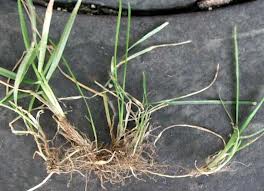 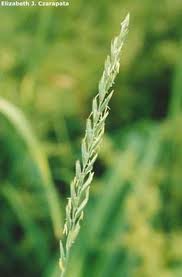 Red Root Pigweed
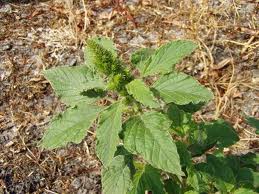 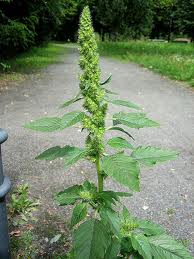 Russian Thistle
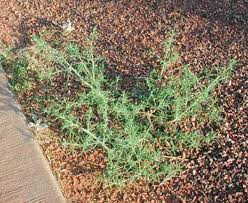 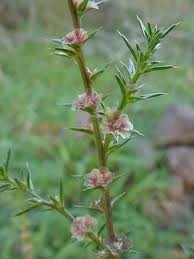 Shepards Purse
Smartweed
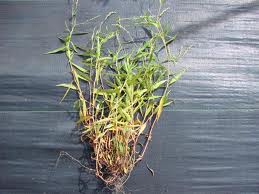 Sow Thistle
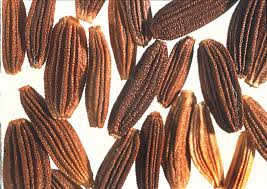 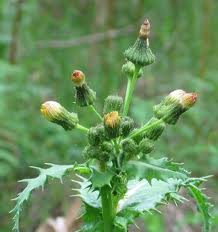 Tansy Mustard
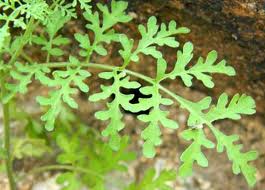 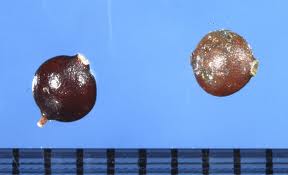 Velvetleaf
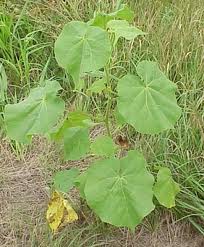 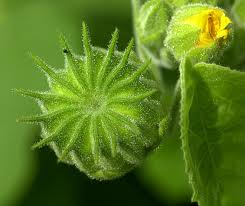 Wild Carrot
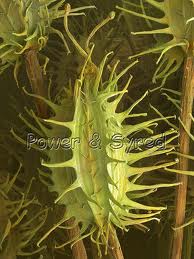 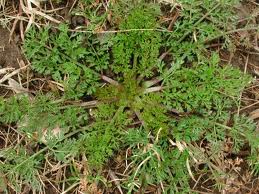 Wild Mustard
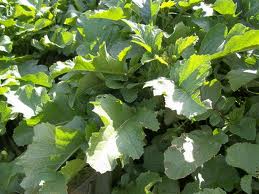 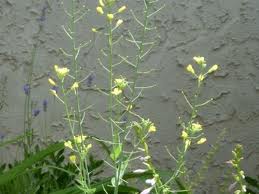 Wild Oats
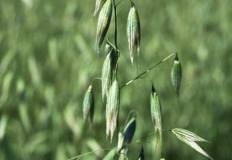 Wild Onion/Garlic
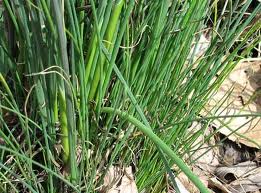 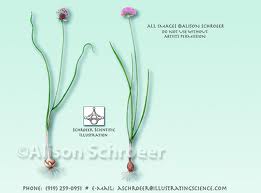 Wooly Cupgrass
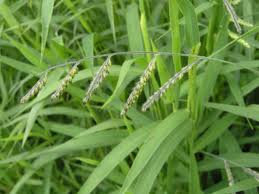 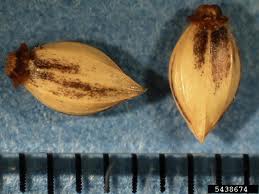